Teachings for 
Exercise 6C
Statistical Distributions
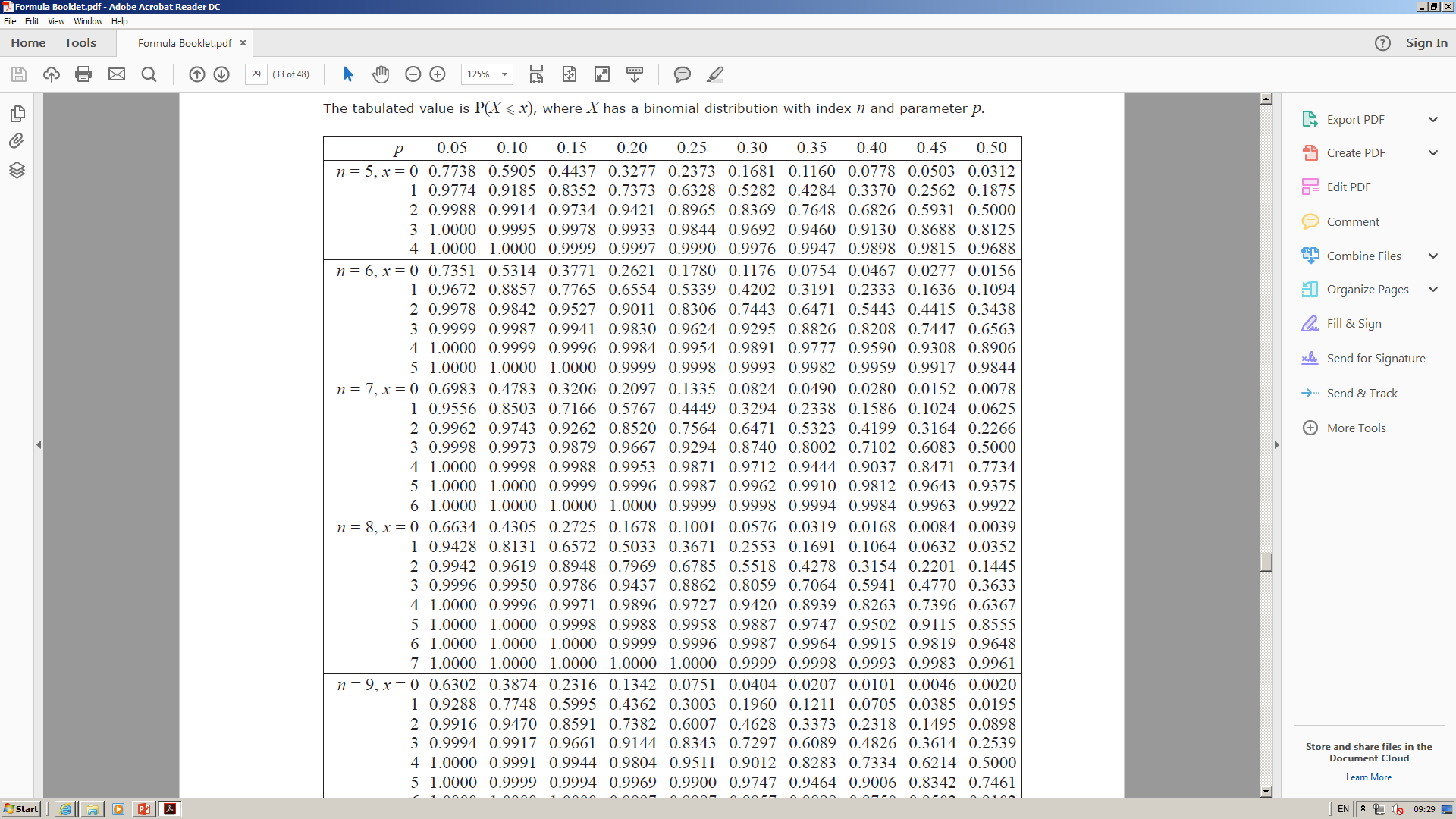 A cumulative probability function tells you the sum of all the individual probabilities up to and including the chosen value

You are given some tables for the cumulative distribution function in the formula booklet (and on pages 204-207 of your textbook)

You need to be familiar with how to use the tables

Some calculators have the tables built in, and you can use them from there…
The box indicated goes with the following information
6C
Statistical Distributions
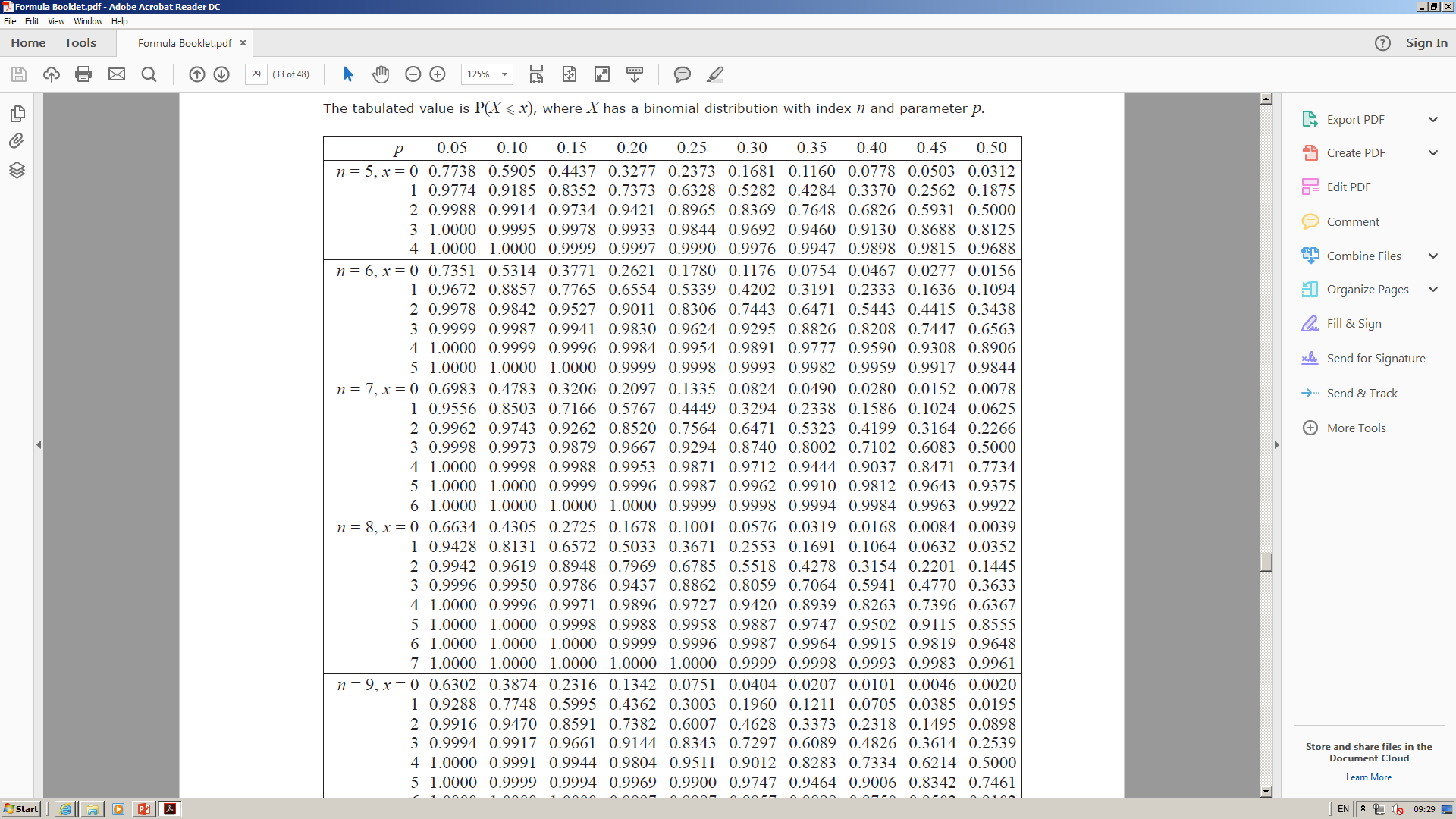 A cumulative probability function tells you the sum of all the individual probabilities up to and including the chosen value

You are given some tables for the cumulative distribution function in the formula booklet

You need to be familiar with how to use the tables

Some calculators have the tables built in, and you can use them from there…
The box indicated goes with the following information
This is a cumulative table, so the box does not mean the chance of 1 success

 It means the chance of 0 or 1 successes!
6C
Statistical Distributions
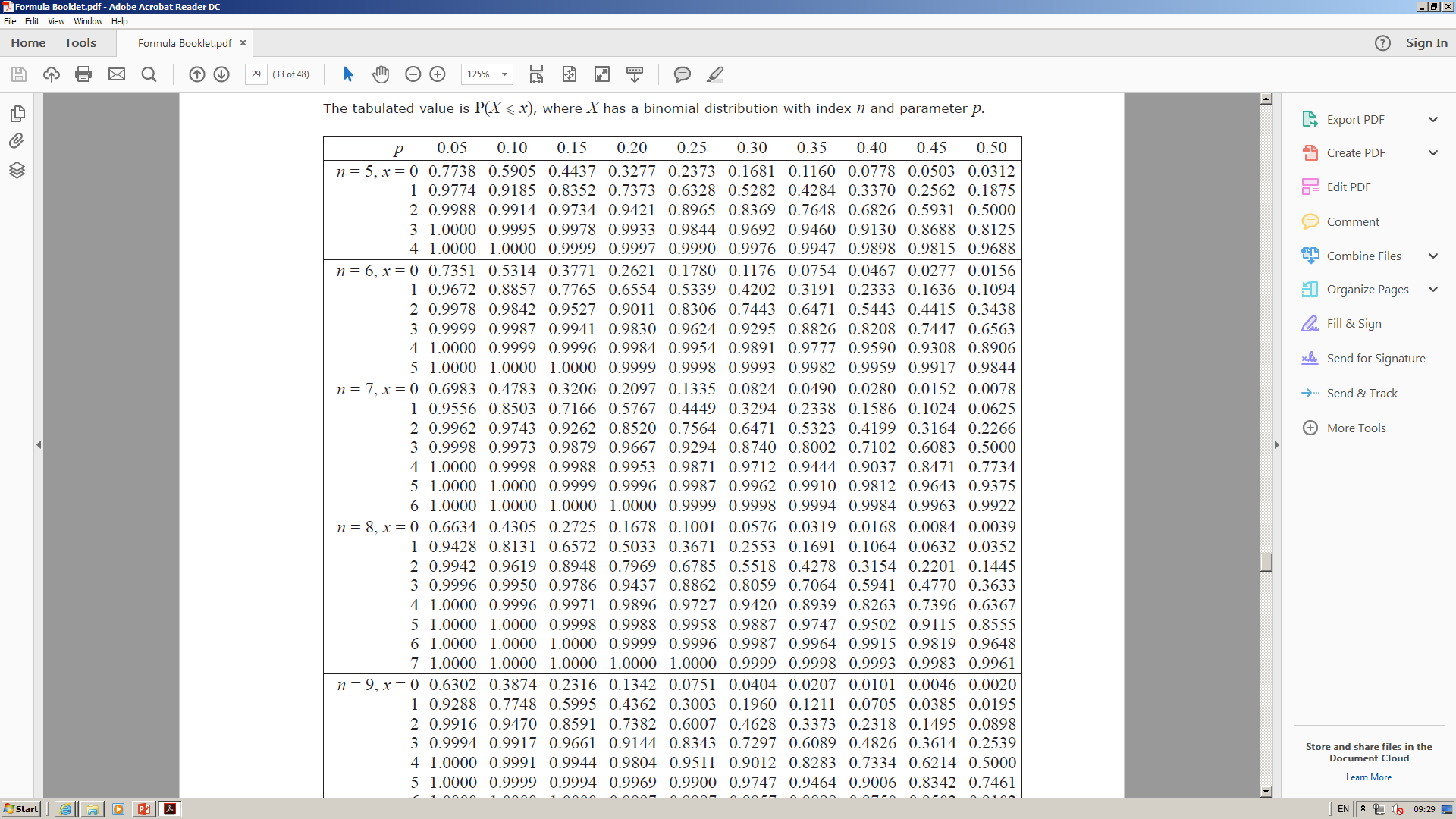 A cumulative probability function tells you the sum of all the individual probabilities up to and including the chosen value

You are given some tables for the cumulative distribution function in the formula booklet

You need to be familiar with how to use the tables

Some calculators have the tables built in, and you can use them from there…
So what does this box mean?
6C
Statistical Distributions
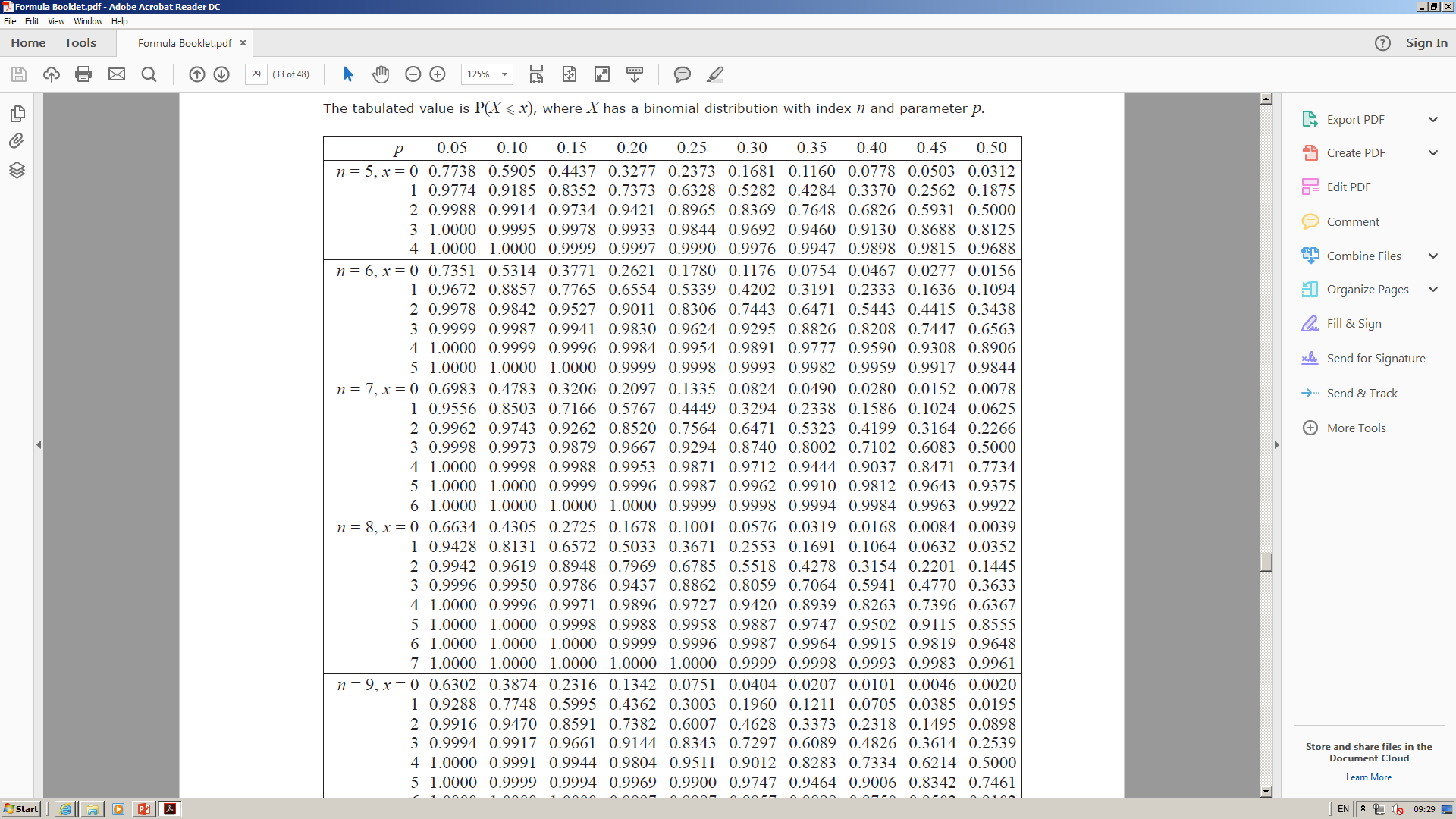 A cumulative probability function tells you the sum of all the individual probabilities up to and including the chosen value

You are given some tables for the cumulative distribution function in the formula booklet

You need to be familiar with how to use the tables

Some calculators have the tables built in, and you can use them from there…
So what does this box mean?
6C
Statistical Distributions
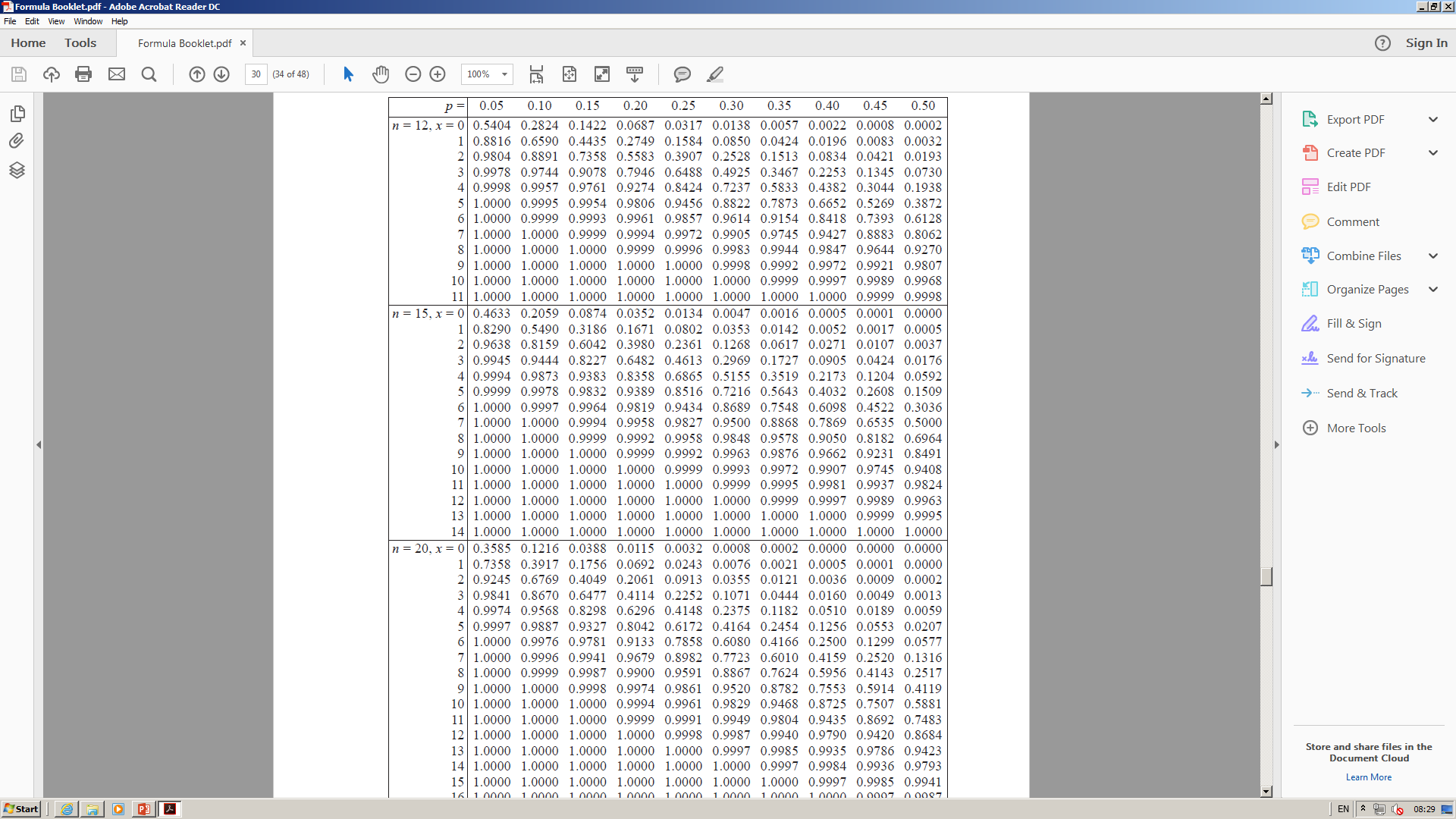 6C
Statistical Distributions
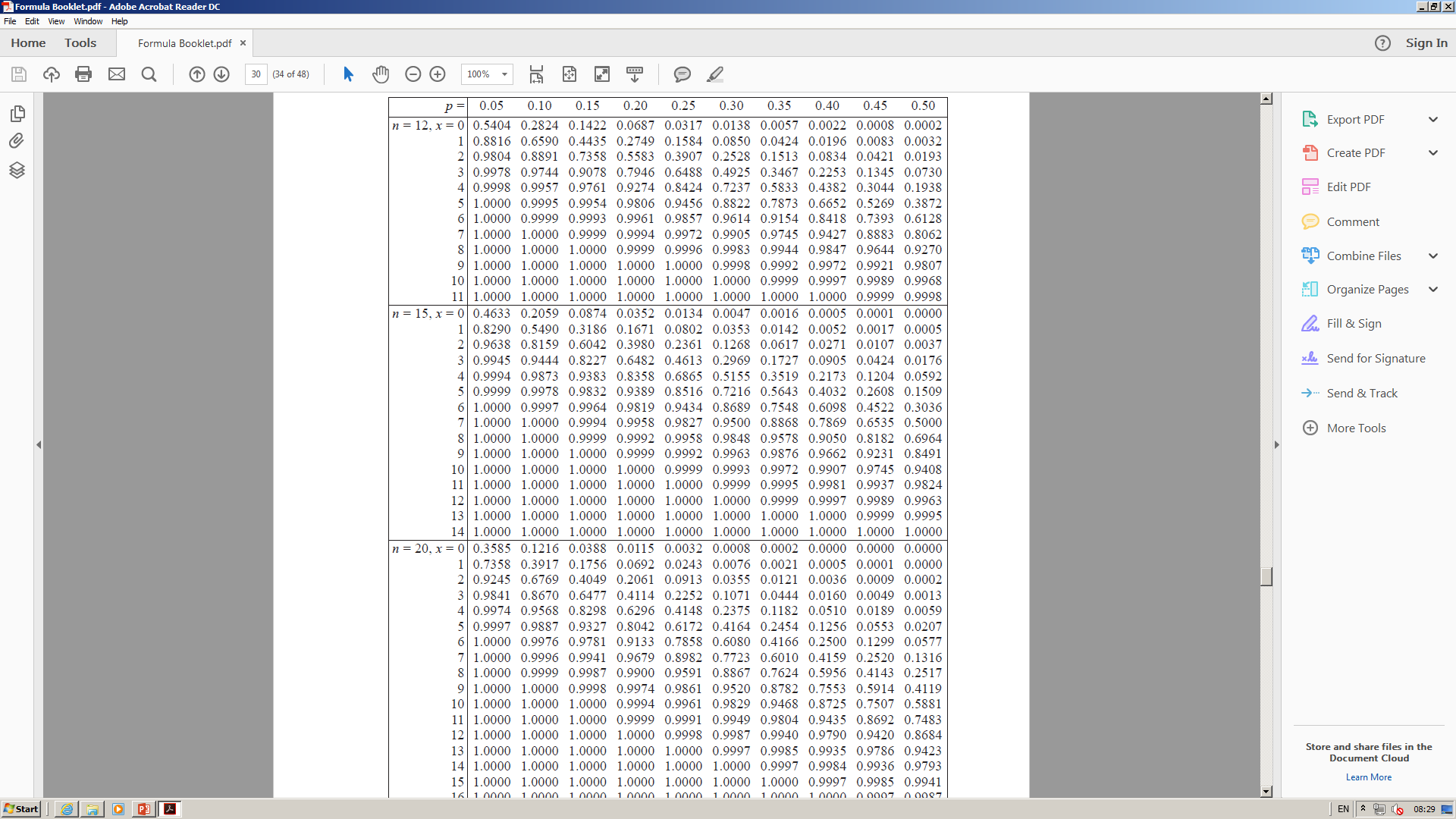 6C
Statistical Distributions
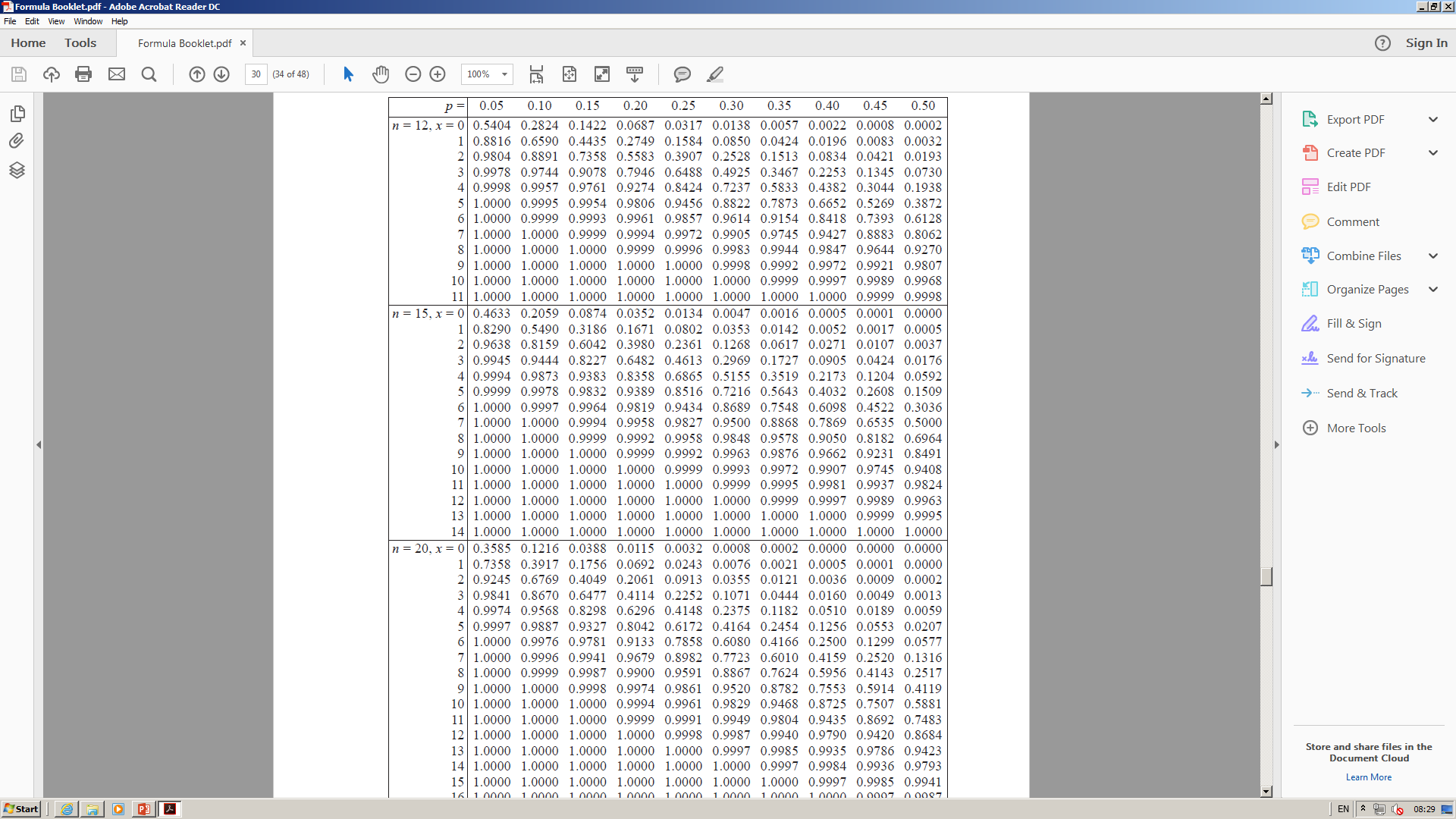 For c), we are being asked for the probability of getting above a particular value.

 However, the table shows the value below. We can use this relationship:
6C
Statistical Distributions
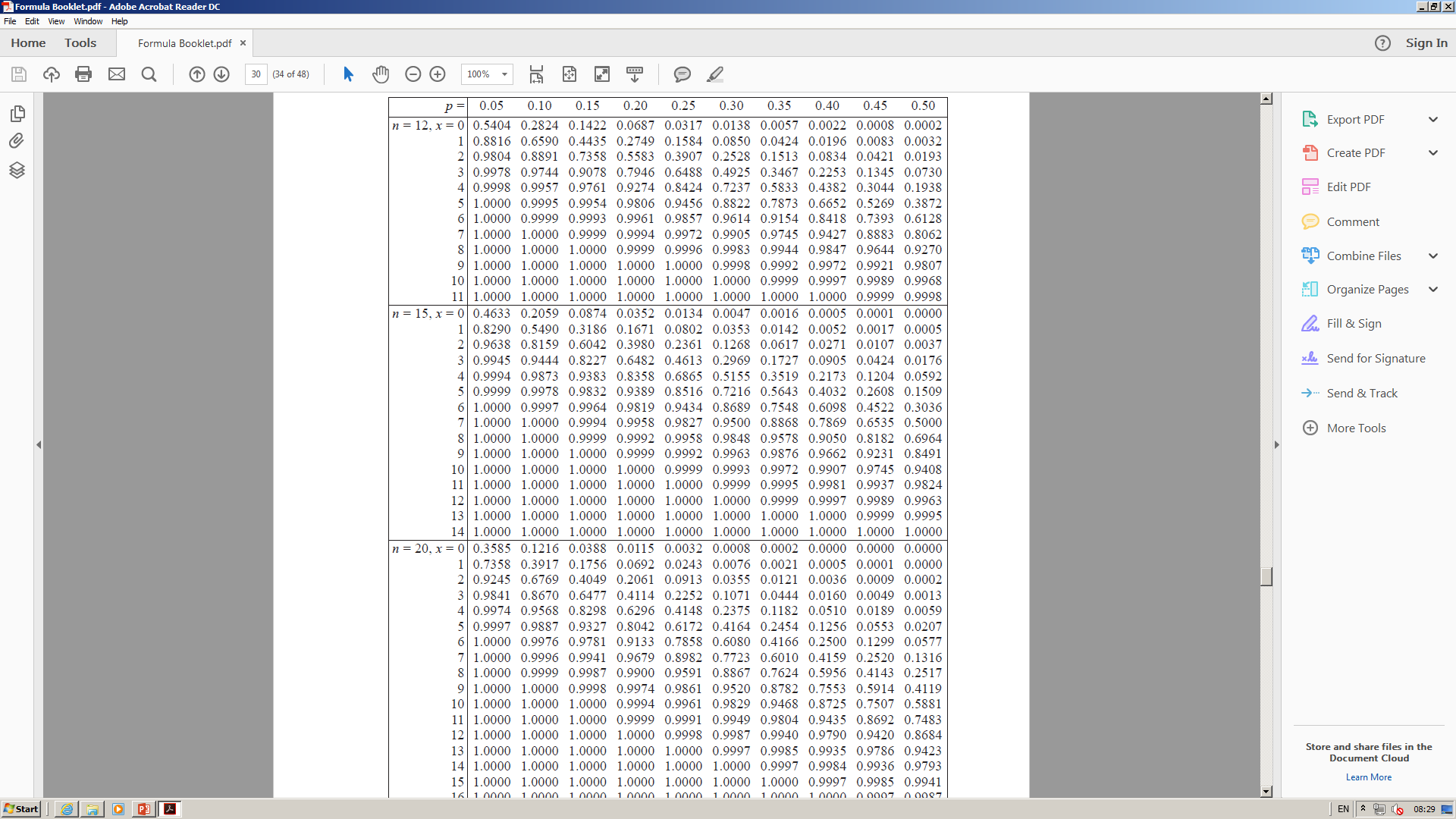 Sub in values – we want up to and including 14
Calculate
6C
Statistical Distributions
A cumulative probability function tells you the sum of all the individual probabilities up to and including the chosen value

A spinner is designed so that the probability it lands on red is 0.3. Jane has 12 spins. Find the probability that Jane obtains:

No more than 2 reds
At least 5 reds

 Always start by summarizing the binomial distribution…
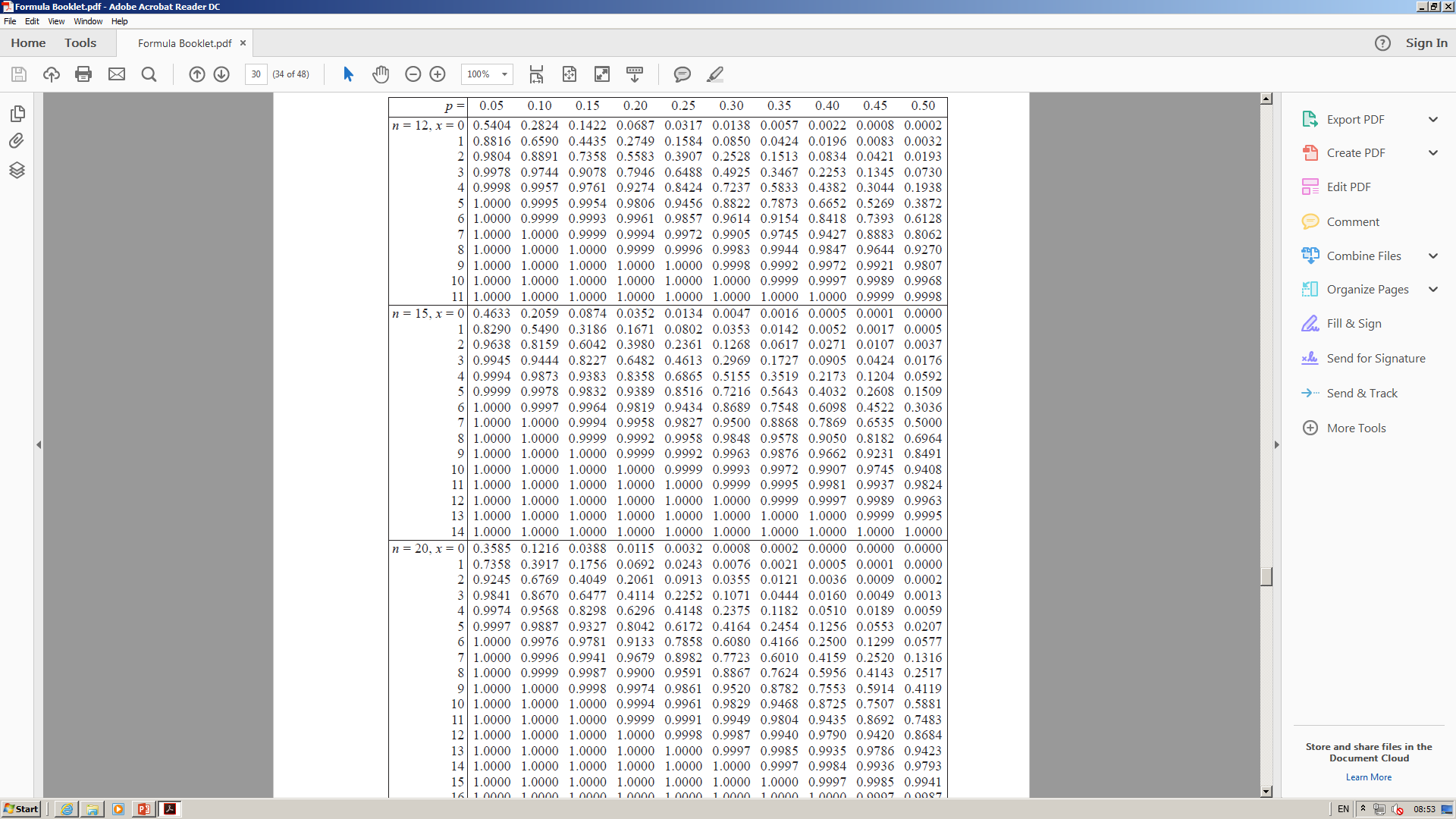 6C
Statistical Distributions
A cumulative probability function tells you the sum of all the individual probabilities up to and including the chosen value

A spinner is designed so that the probability it lands on red is 0.3. Jane has 12 spins. Find the probability that Jane obtains:

No more than 2 reds
At least 5 reds

 Always start by summarizing the binomial distribution…
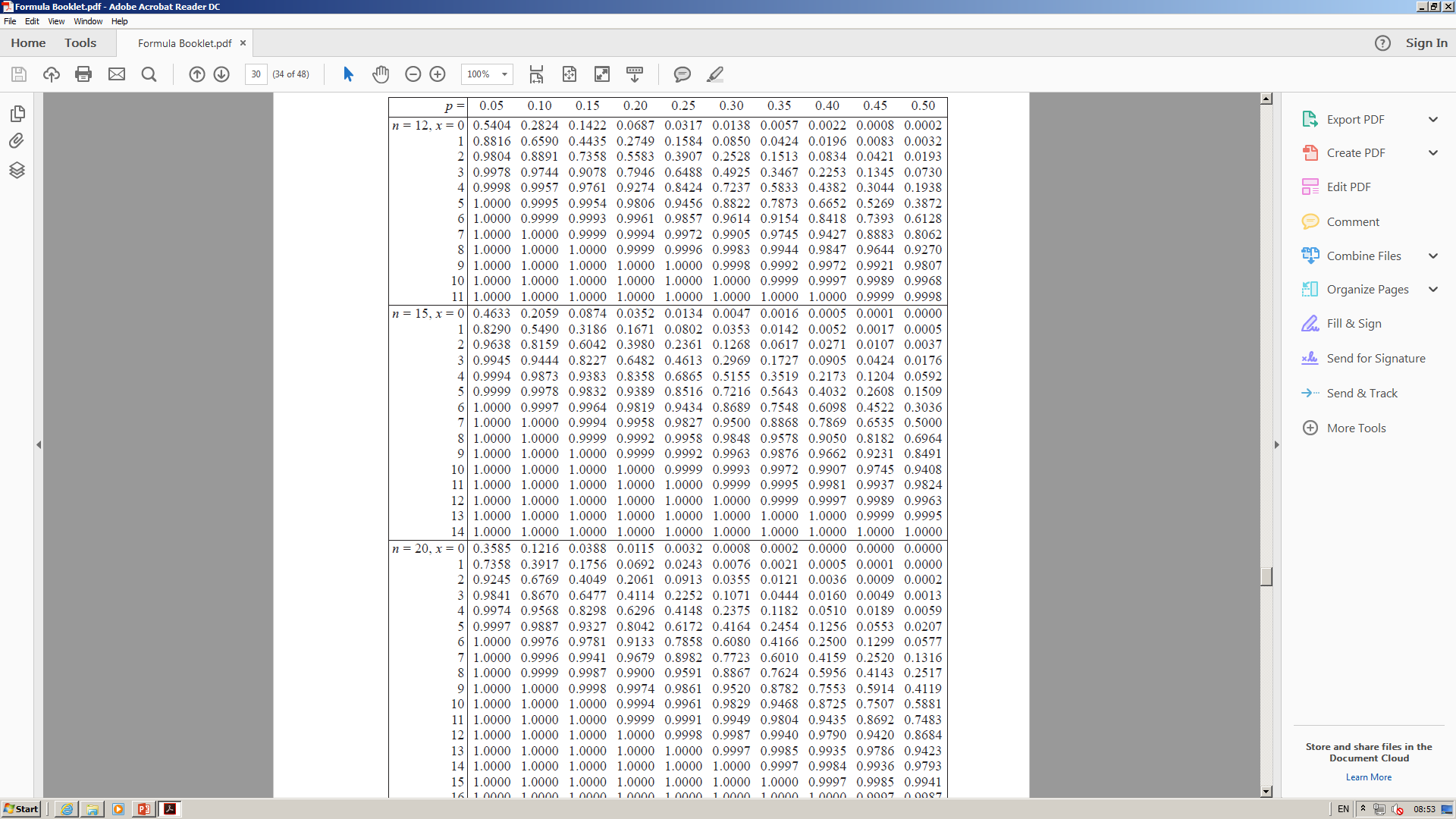 6C
Statistical Distributions
If we want the chance of winning to be less than 0.05..

Then the chance of not winning needs to be greater than 0.95…
A cumulative probability function tells you the sum of all the individual probabilities up to and including the chosen value


Jane decides to use this spinner for a class competition. She wants the probability of winning a prize to be less than 0.05. Each member of the class has 12 spins and the number of reds is recorded.

Find how many reds should be needed to win a prize.
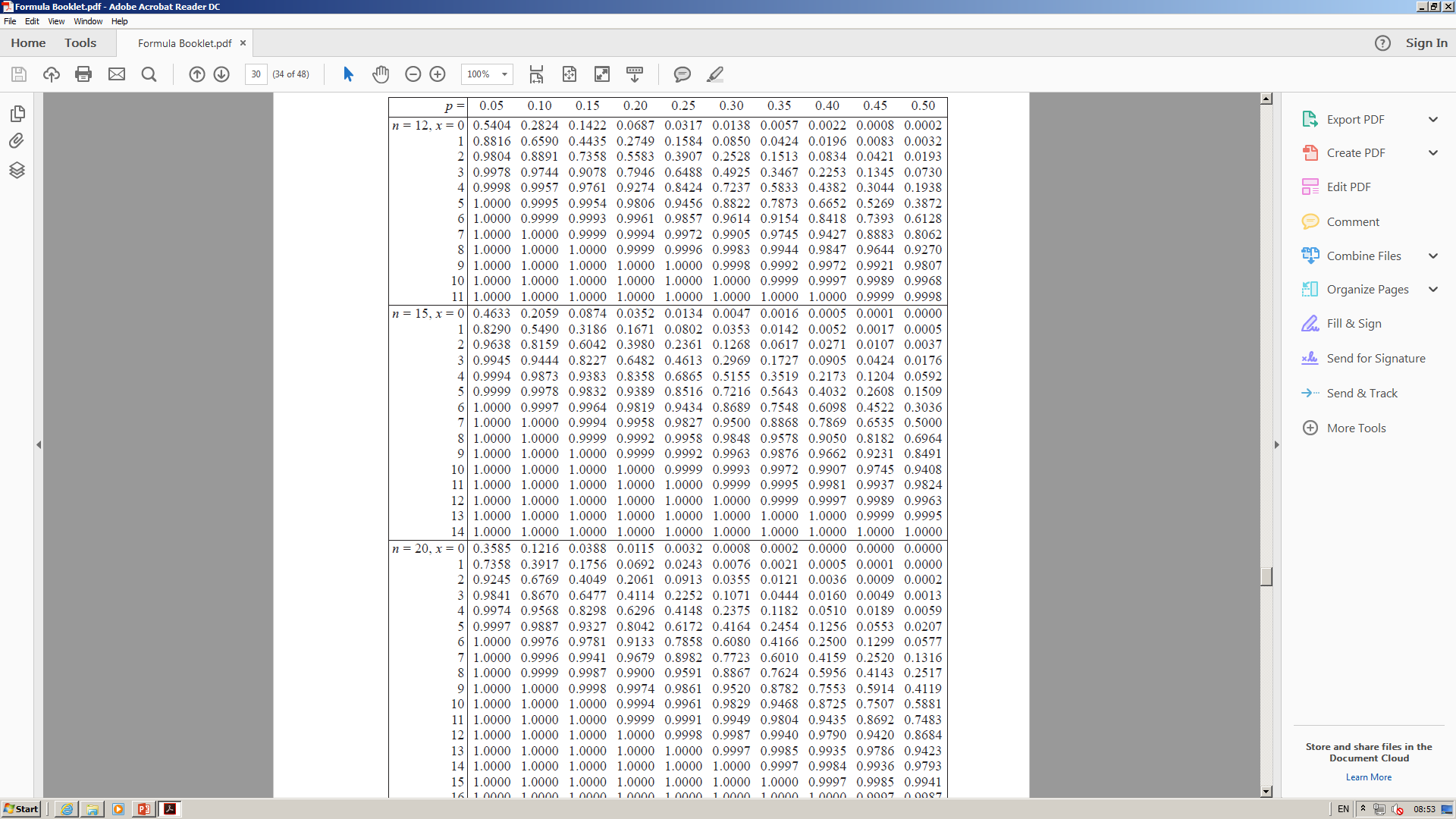 For example, if Jane set the win condition as getting more than 4 reds, then 72.28% of people would fail, meaning 27.72% would win

We want more than 95% to fail…

So we need to set the win condition to more than 6 reds
7
6C